Быстрый старт iOS приложения на примере Почты Mail.Ru
Николай Морев
Mail.Ru
О нашем приложении
Почта Mail.Ru
(с 2012 года)
myMail
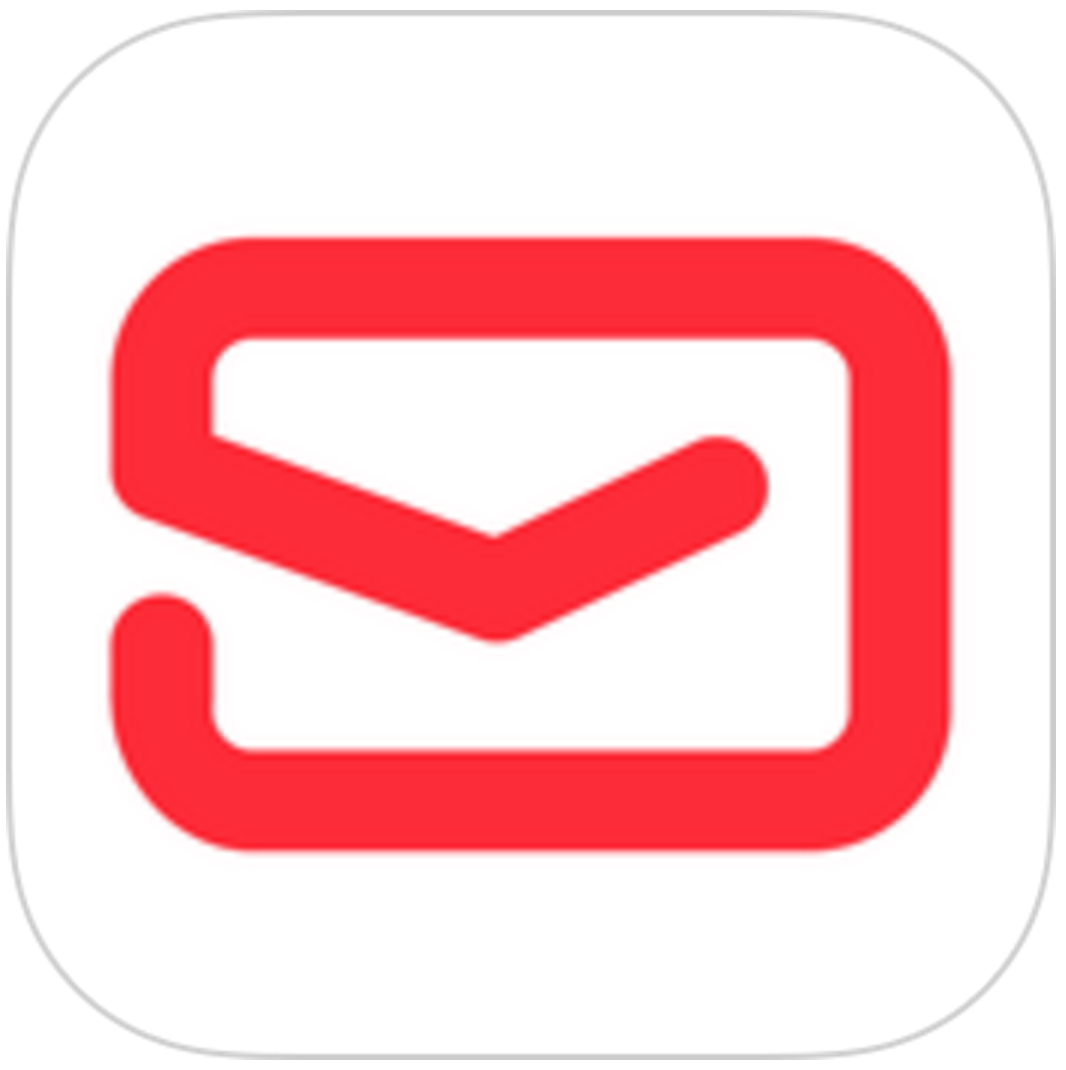 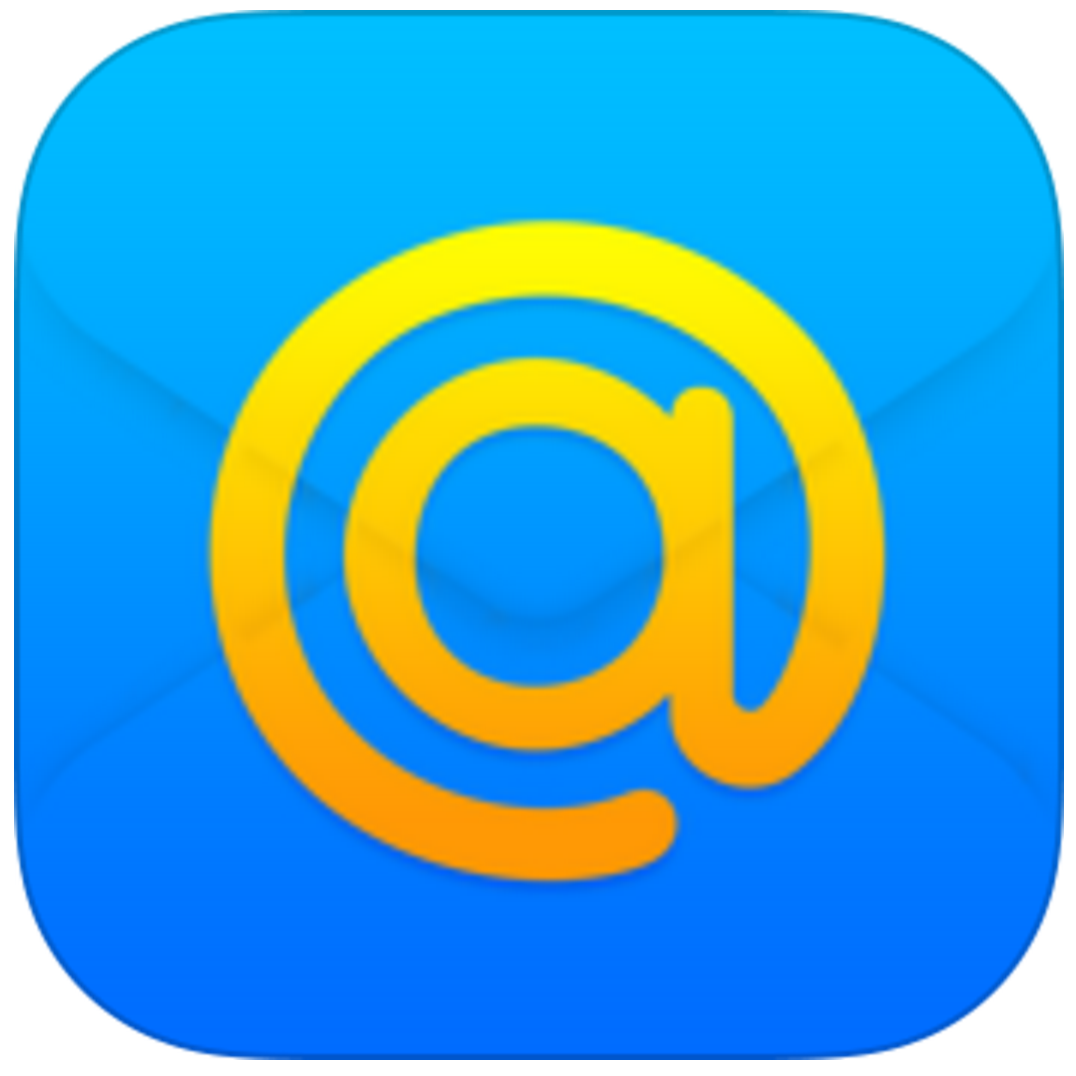 и
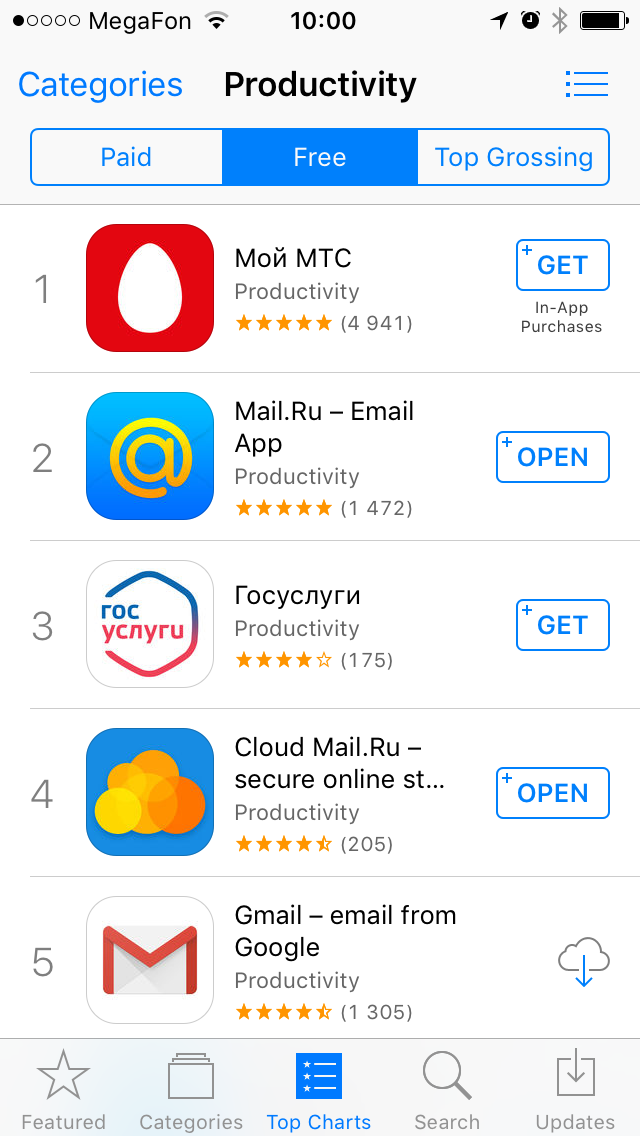 Почта Mail.Ru для iOS
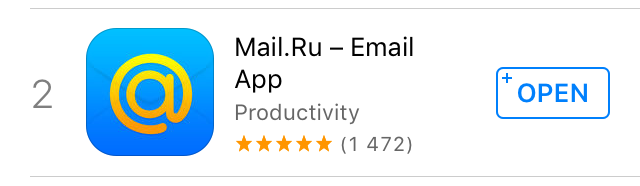 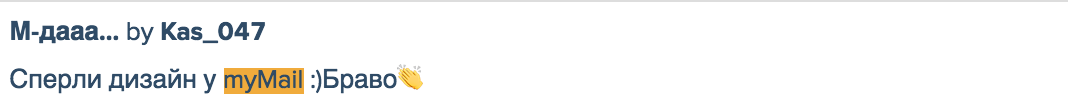 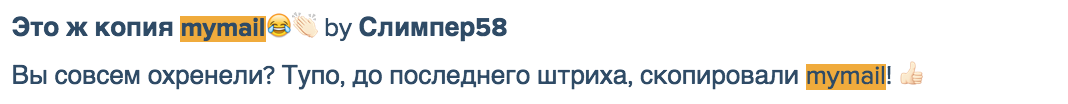 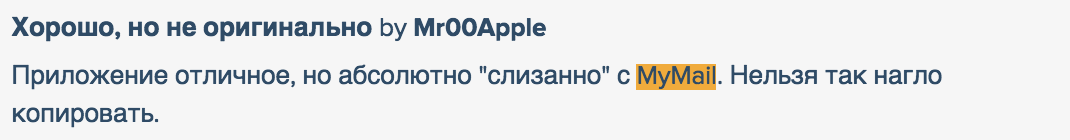 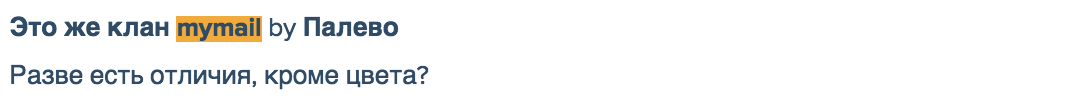 Проблема медленного запуска
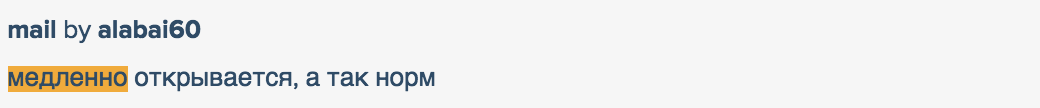 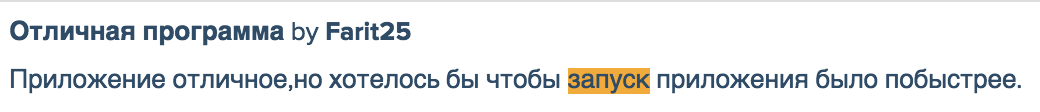 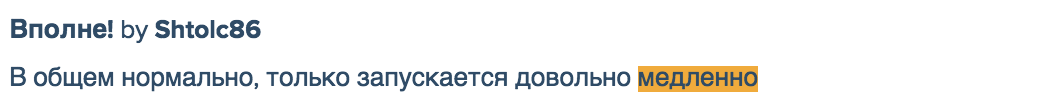 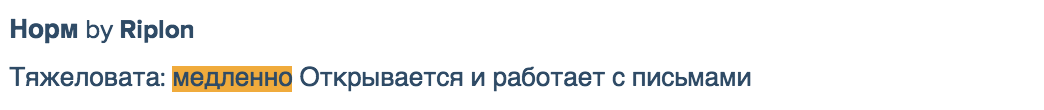 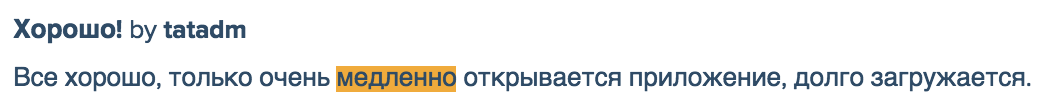 Старт быстрее N секунд
Актуальность проблемы
😠
Частое использование в течение дня →
«Так исторически сложилось»
Отсутствие постоянного контроля
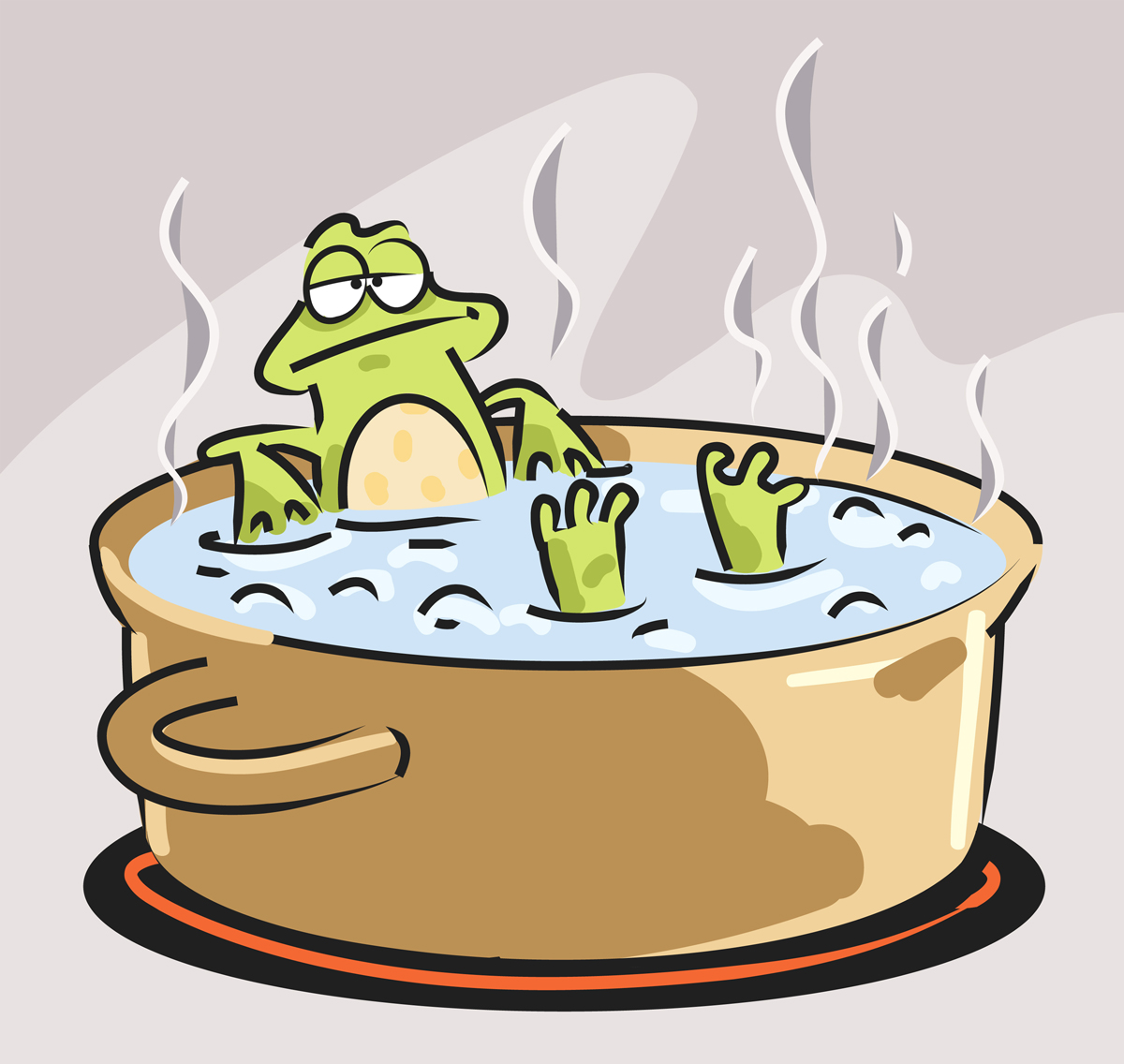 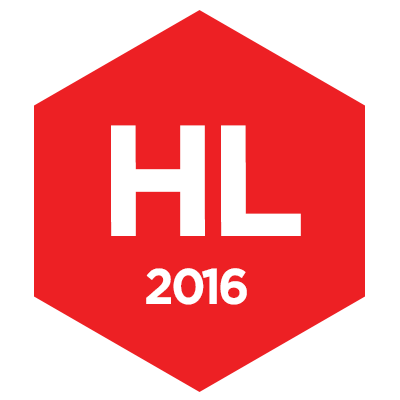 Прежде чем начать
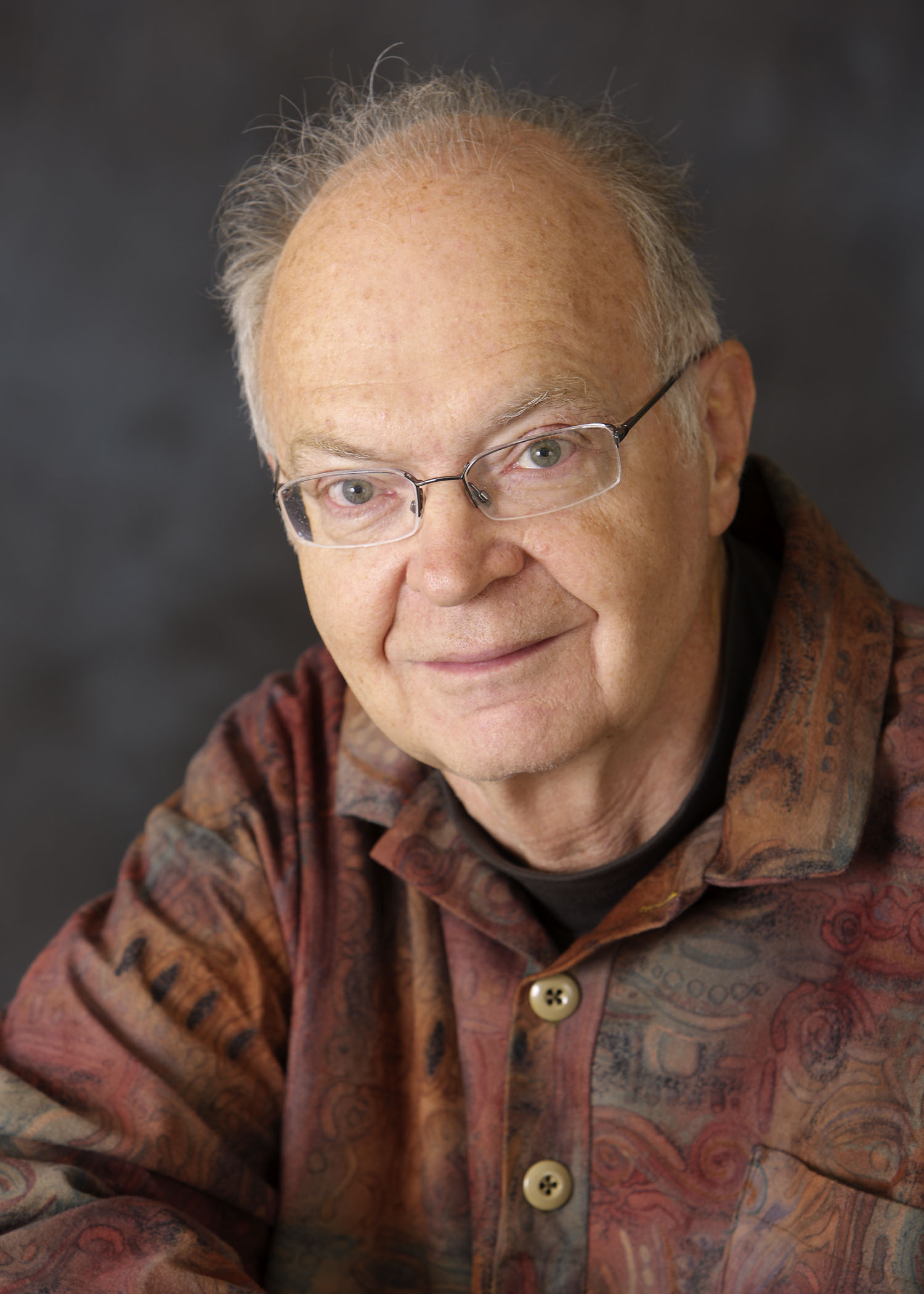 Что оптимизировать?
Какой эффект для пользователей?
Как его измерить?
Возможна ли оптимизация в принципе?
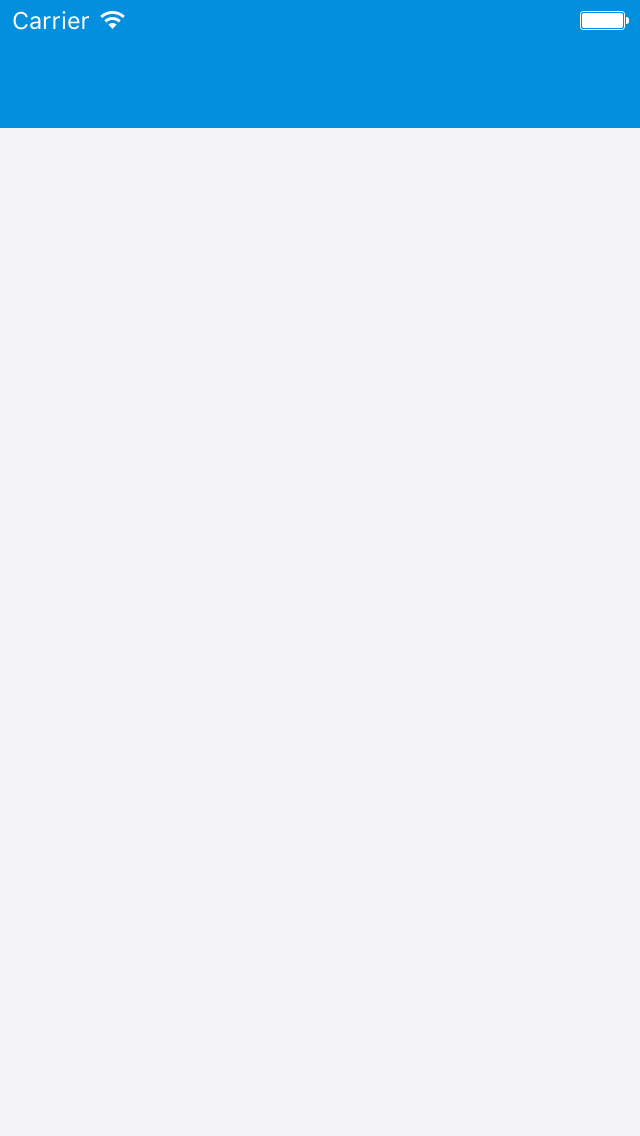 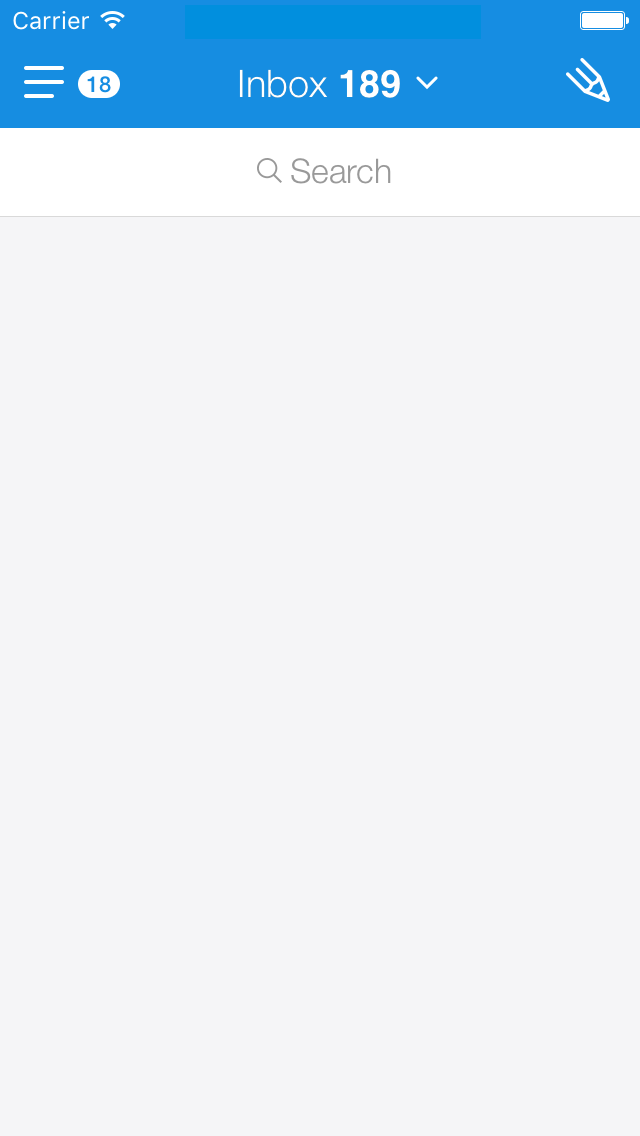 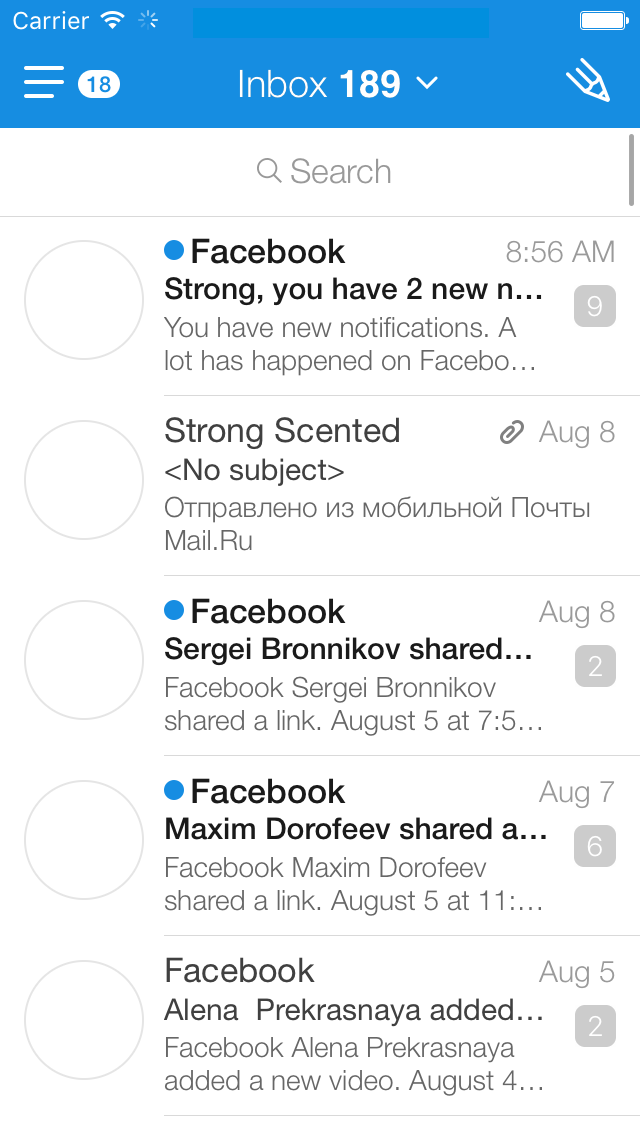 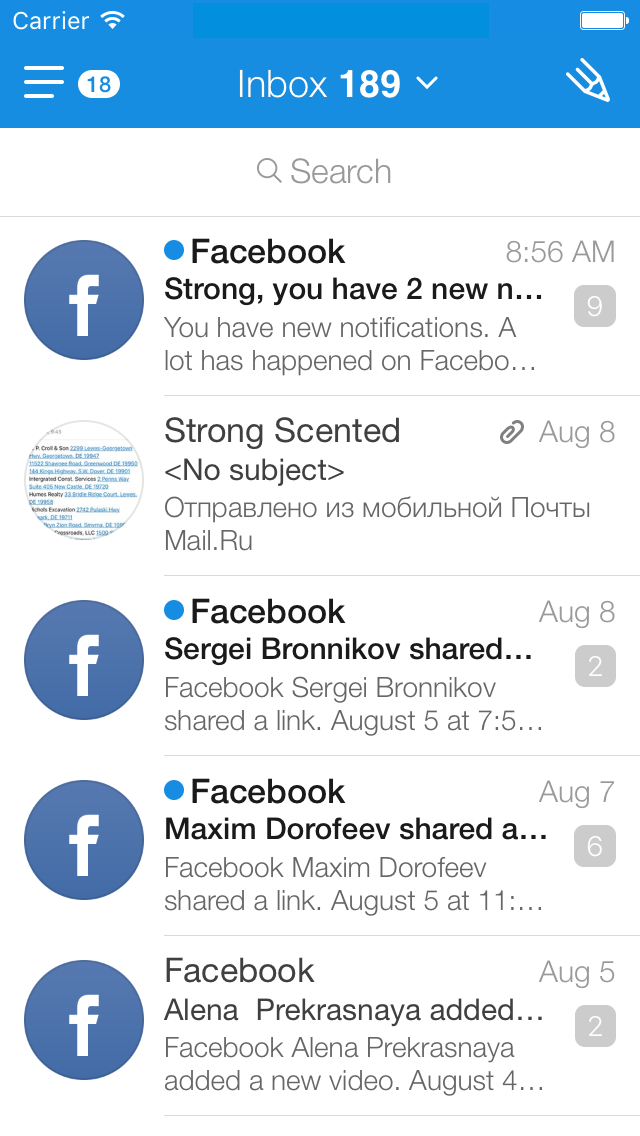 Что? Сценарий запуска
Эффект
Нет ощущения тормозов на старте
Фактическое время запуска – меньше
Субъективное восприятие
Как измерить?
Time Profiler
Логи, встроенные в приложение
Предел оптимизации
Прототип: необходимый минимум функциональности
Загрузка и показ минимального UI
Приступаем к оптимизации
Первый этап запуска
Первый этап запуска
CPU
Initializing
Life Cycle
WWDC: Optimizing App Startup Timedeveloper.apple.com/videos/play/wwdc2016/406
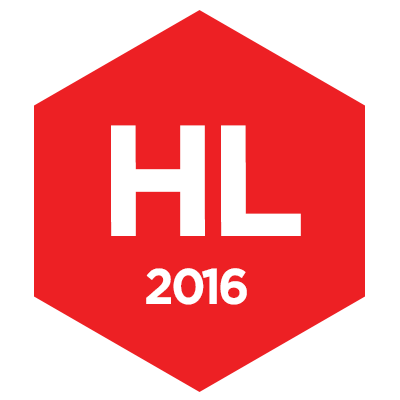 WWDC: Optimizing App Startup Timedeveloper.apple.com/videos/play/wwdc2016/406
Do less stuff
Минимум динамических фреймворков
Писать большие классы и методы (нет, спасибо)
Swift
Второй этап
Поиск возможностей оптимизации
Time Profiler: проблемы
Нет явных узких мест
Uniformly Slow Code
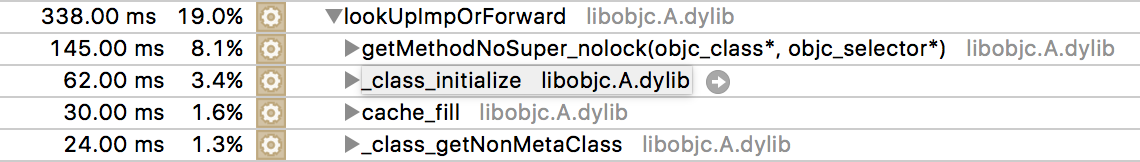 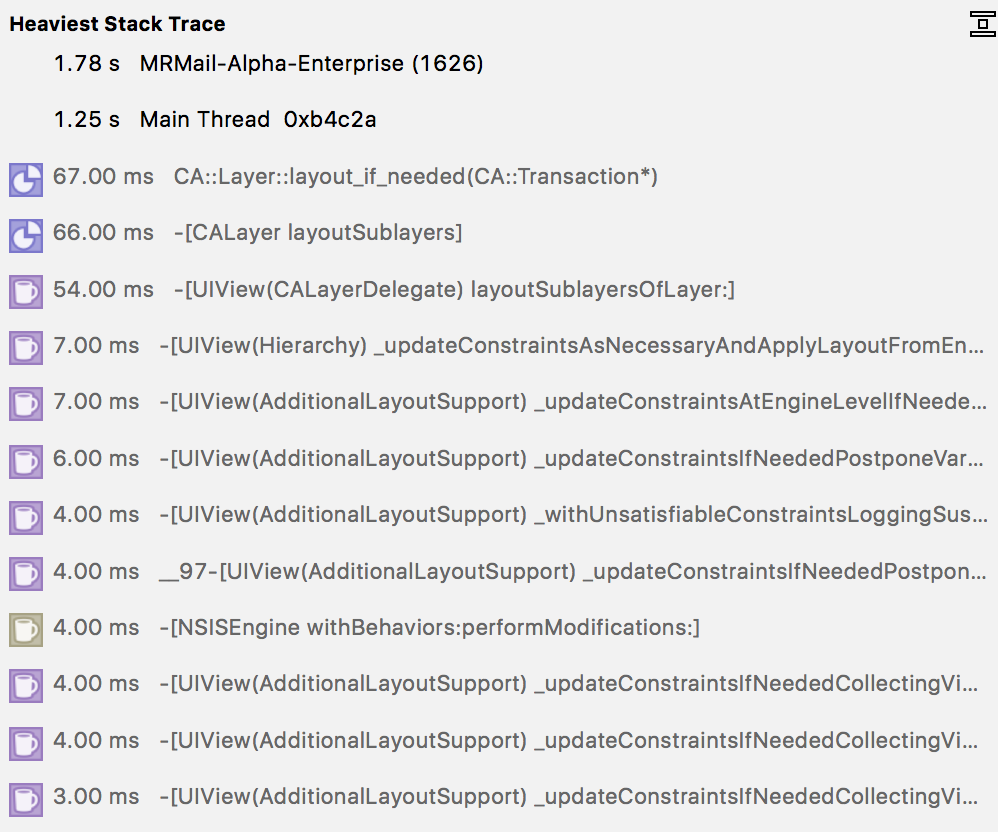 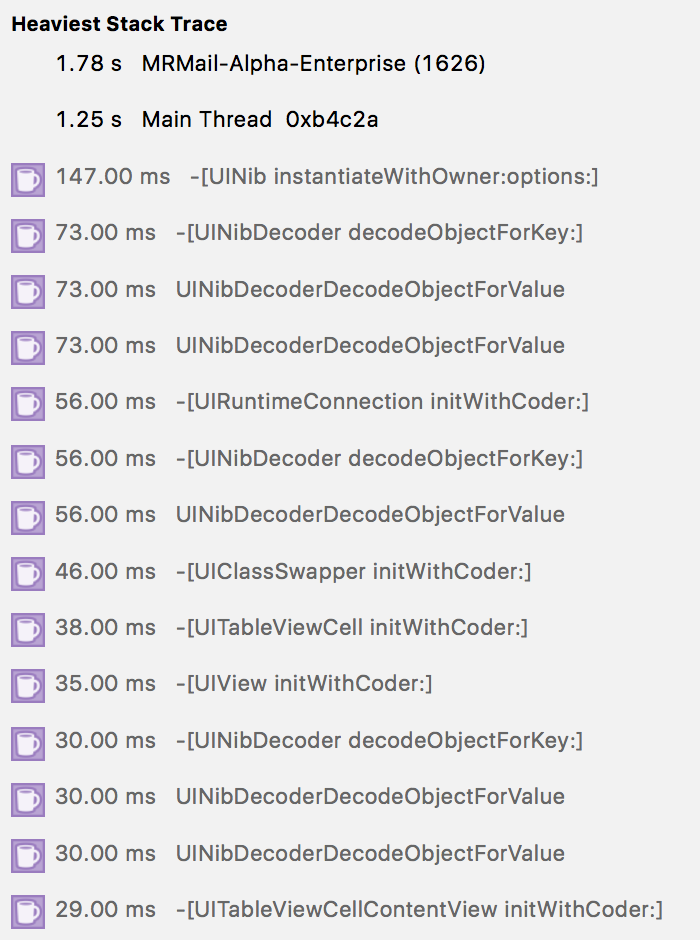 Time ProfilerНе вся интересная информация доступна
Time ProfilerПровалы на графике CPU
Неоптимальная последовательность запуска
Ввод-вывод
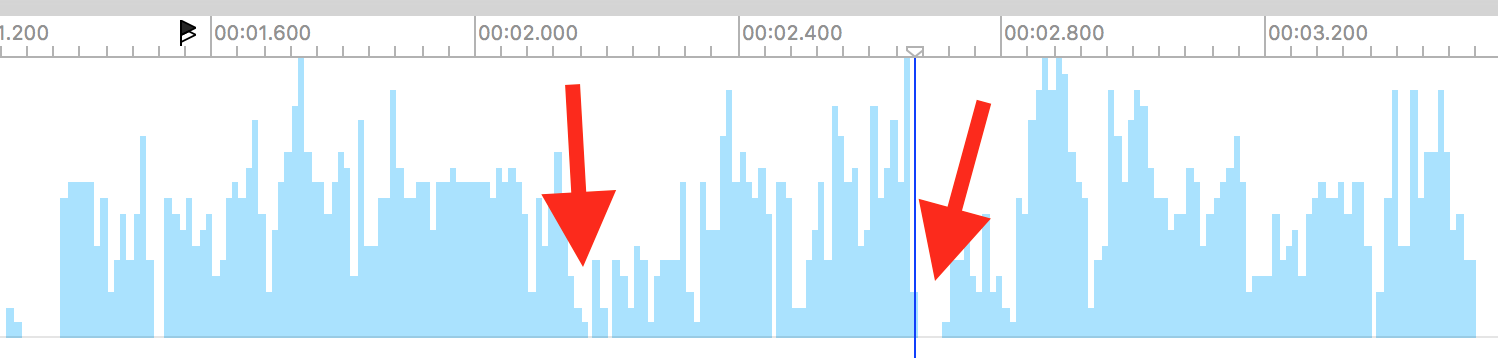 Time ProfilerРазброс измерений
На что еще обратить внимание
Просто и понятно ≠ полезно
Не забываем о фоновых тредах
Самое прожорливое в UI: лейблы и чтение картинок
Делайте все лениво
XIB vs code
Cocoa with Love: Load from NIB or construct views in code: which is faster? http://bit.ly/2fnk0xF
Ввод-вывод
Обратить внимание на сторонние библиотеки
UIImage imageNamed
Инструмент I/O Activity
Брейкпоинт на __open
Call Samples в профайлере
Когда профайлера недостаточно
Профайлинг логами
Оптимизировали на 50 мс, а разброс в профайлере – 400 мс
Надо больше запусков
Автоматизация!
Логи
load					   0	   0
main					  44	  44
did finish launching		 295	 250
did init BIOD			 489	 194
will load accounts		1145	 655
ELVC view did appear		1663	 518
did load accounts		1933	 269
did load cached folders	2075	 142
items from cache			5547	3471
ELVC did show initial items	7146	1599
did update slide stack	7326	 179
stop					7326	   0
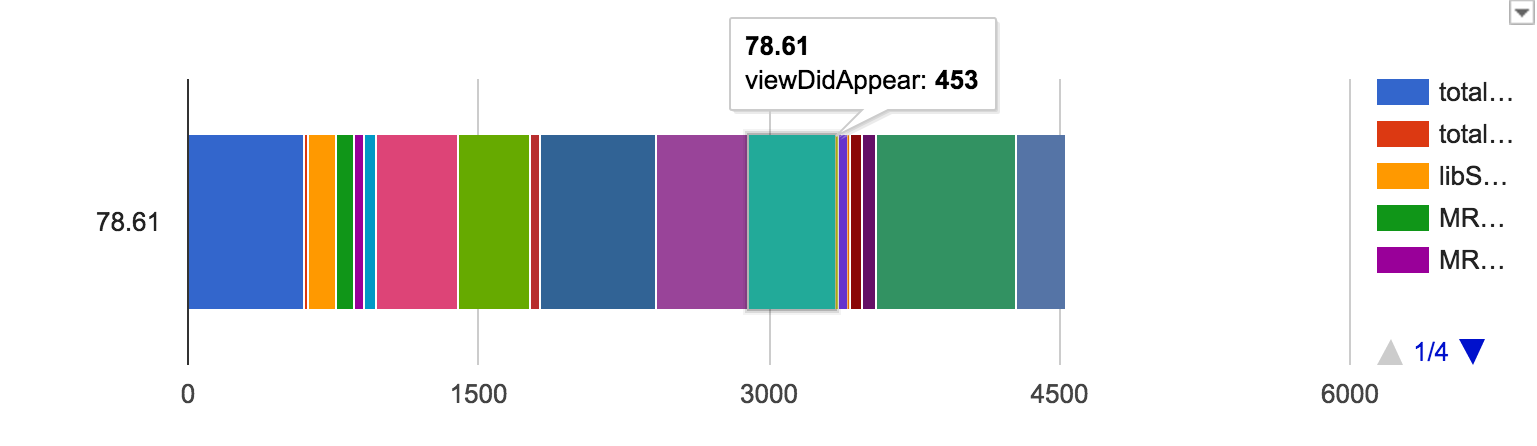 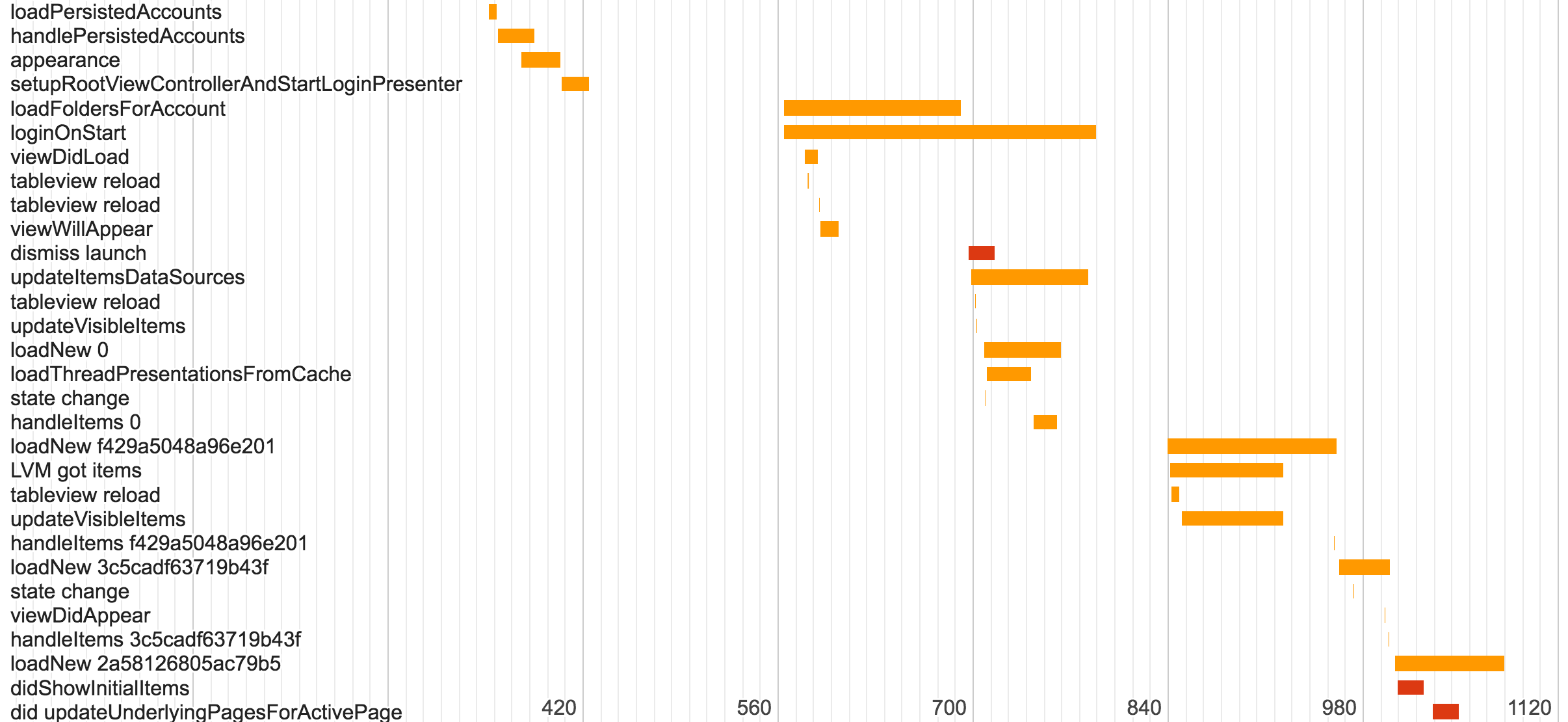 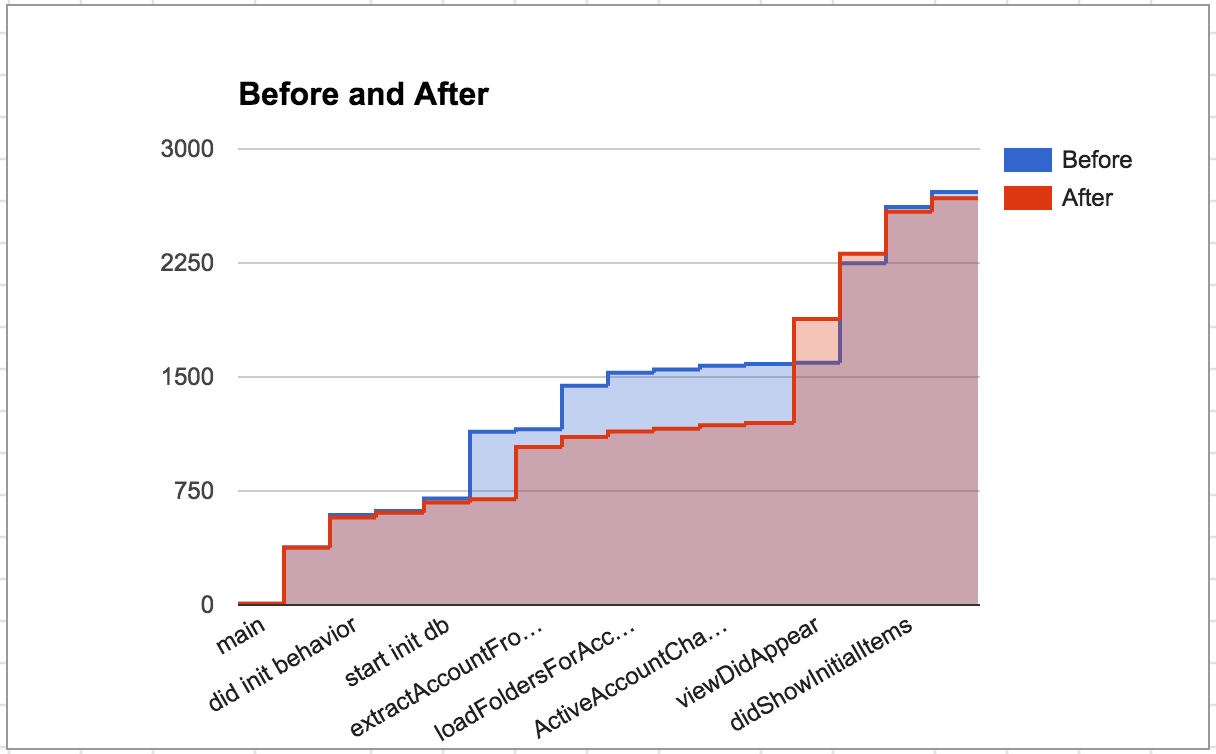 Автоматизация
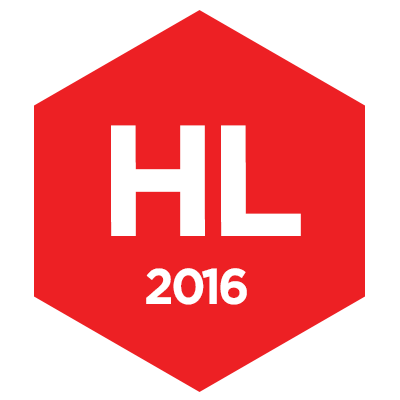 Автоматизация: как реализовано
На каждый коммит – задача на Jenkins
Выделенное устройство
270 запусков
Статистика: min/max, медиана, квартили
Автоматизация: инструменты
Подключение по USB
phonegap/ios-deploy
libimobiledevice/idevicedebug
libimobiledevice/ifuse
Jailbreak
ssh
ipainstaller
open
Подводные камни
Скачок на графике и его причина не всегда совпадают
Исправить проблему сложнее, чем её заметить
Сделать правку иногда не в наших силах
Резюме
Плохо, когда пользователи замечают проблему первыми
Все аспекты оптимизации необходимо формализовать
Time Profiler – мощный инструмент, но надо идти глубже
Контроль за скоростью должен стать частью CI
Результаты для Почты Mail.Ru
Результаты для Почты Mail.RuСтатистика по времени запуска
Результаты для Почты Mail.RuРетеншн
Результаты для Почты Mail.RuУдовлетворенность пользователей
Подробности
ХабрахабрРекордное время: как мы увеличили скорость запуска приложения Почты Mail.Ru на iOSbit.ly/2fgCzi5
MediumA record-breaking story of boosting the launch time of Mail.Ru’s email app for iOSbit.ly/2f9OnGu
Спасибо за внимание
Николай Морев
Twitter @kolyuchiy
github.com/kolyuchiy